French
Ask and answer about future intentions [1/2]
Using inversion with aller + infinitive 
Question words
Madame Johnson
[ SFE ]
Silent Final E
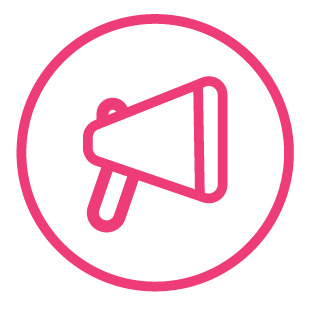 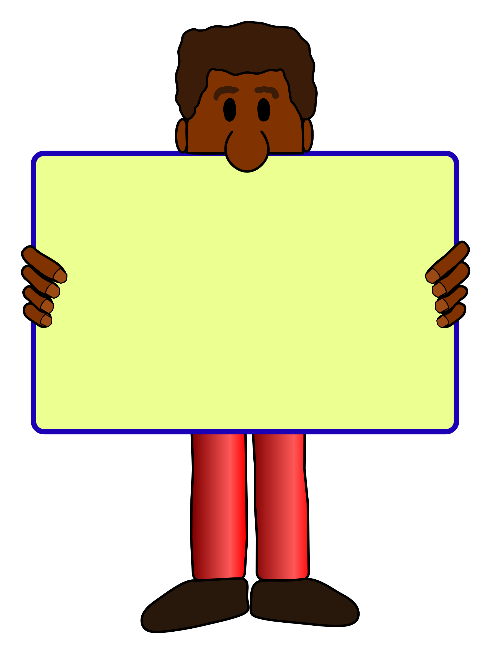 [shy]
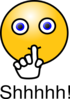 timide
[ SFE ]
Silent Final E
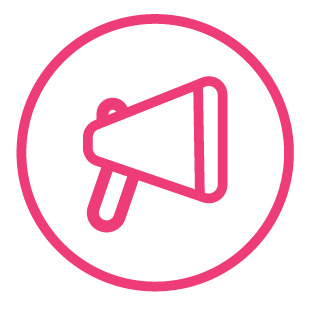 moderne
monde
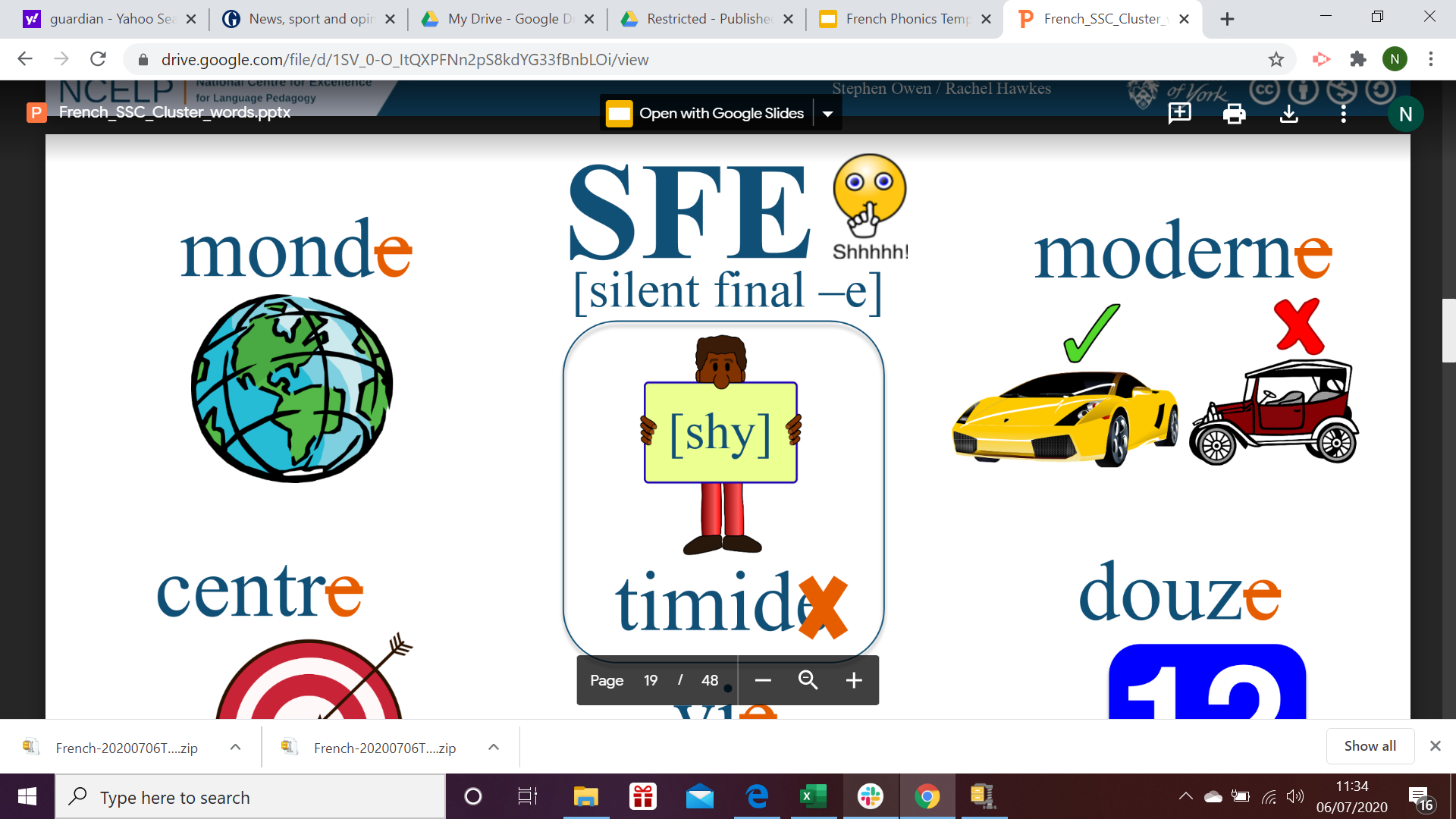 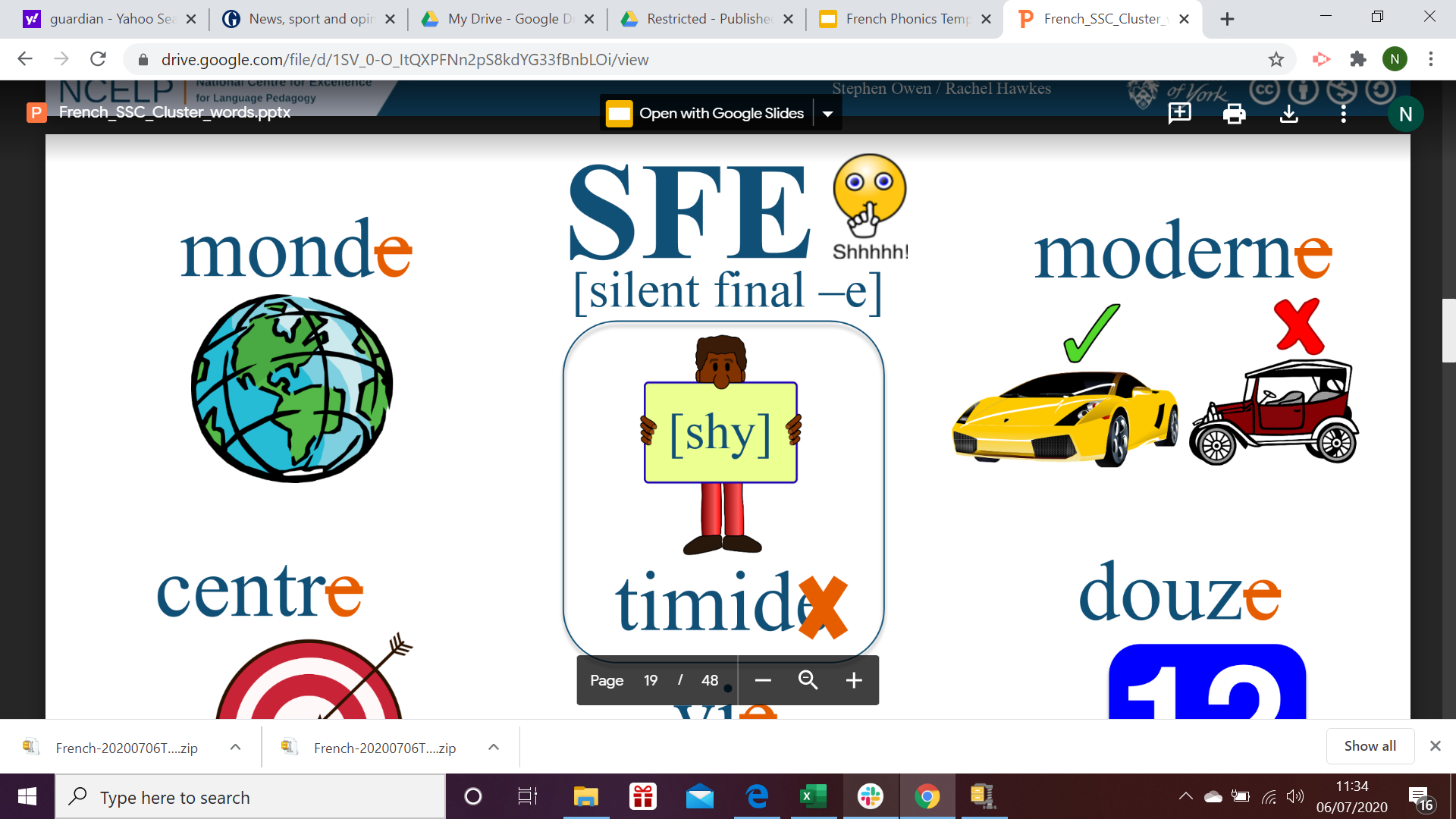 vie
[life]
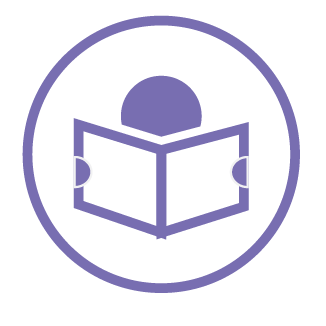 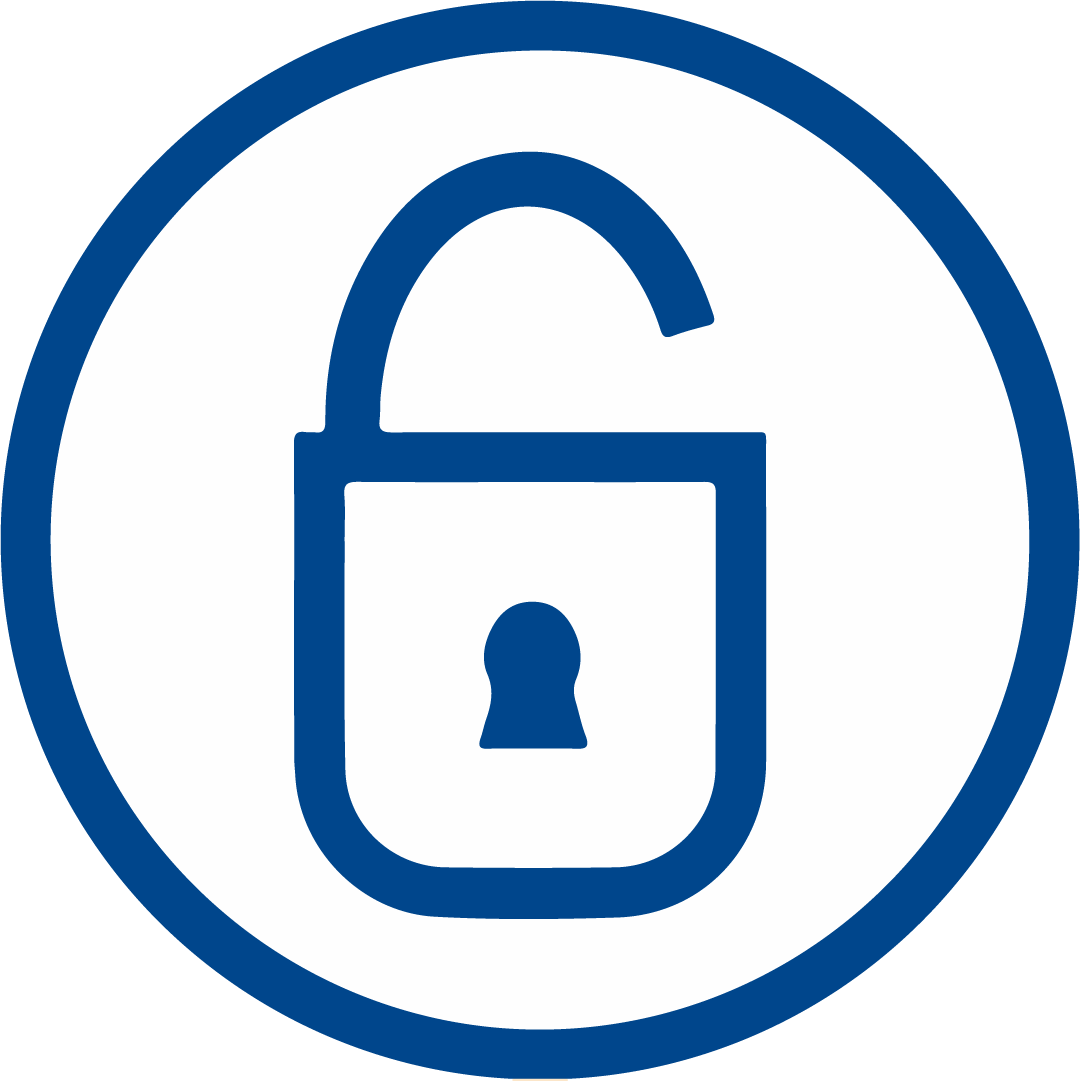 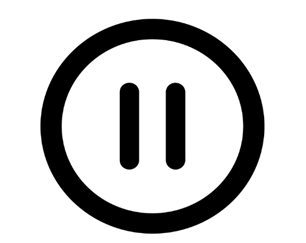 Asking questions in French
Elle prend l’avion?
She takes the plane?
Prend-elle l’avion ?
Does she take the plane?
Quand prend-elle l’avion ?
When does she take the plane?
Asking about future intentions
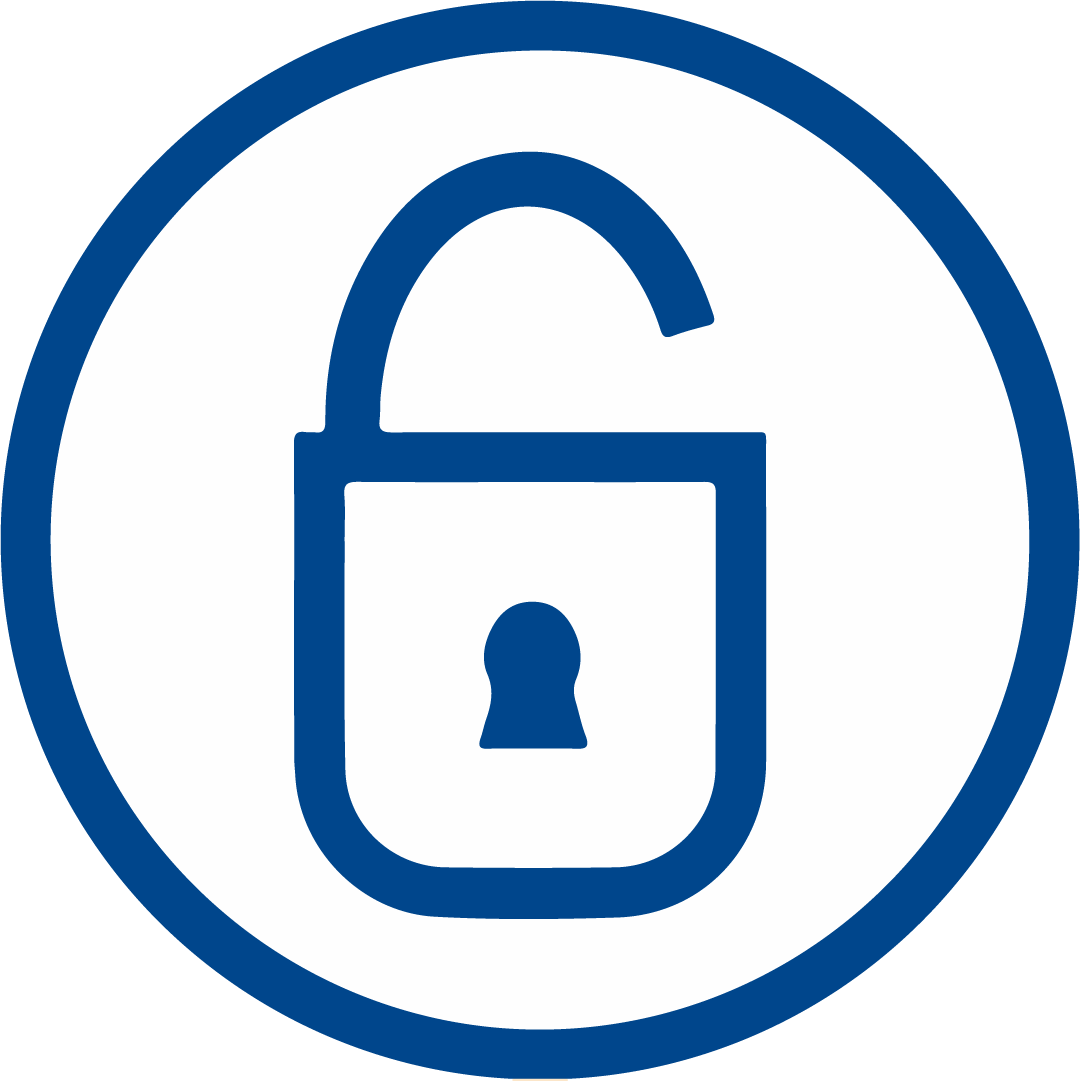 Invert the present tense form of aller, followed by the infinitive.
Tu vas
manger
[You are going]
[to eat]
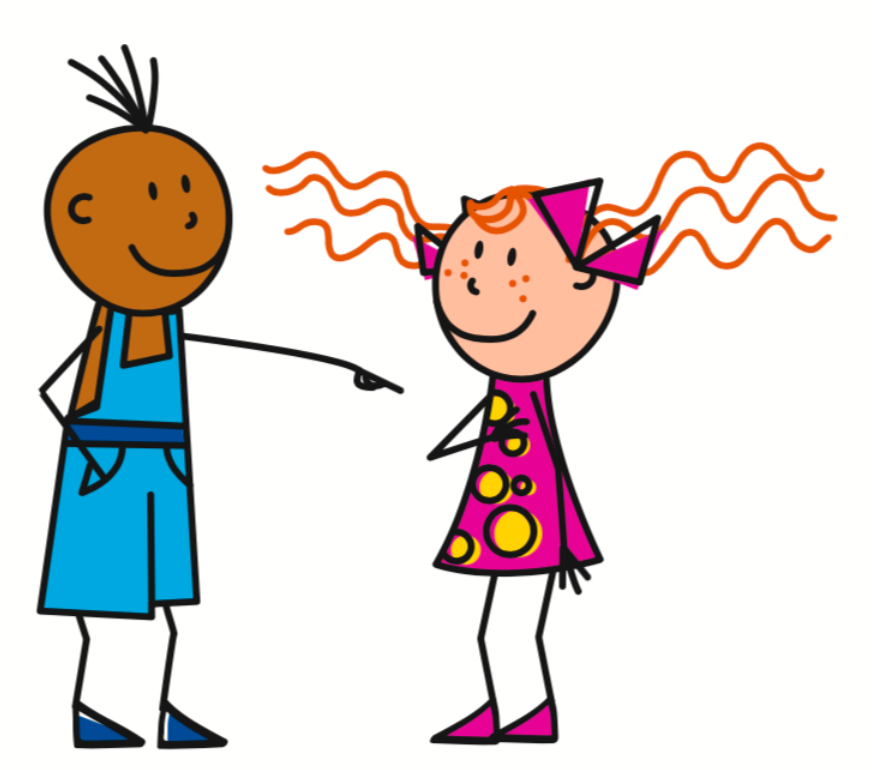 Vas-tu
manger?
[Are you  going]
[to eat?]
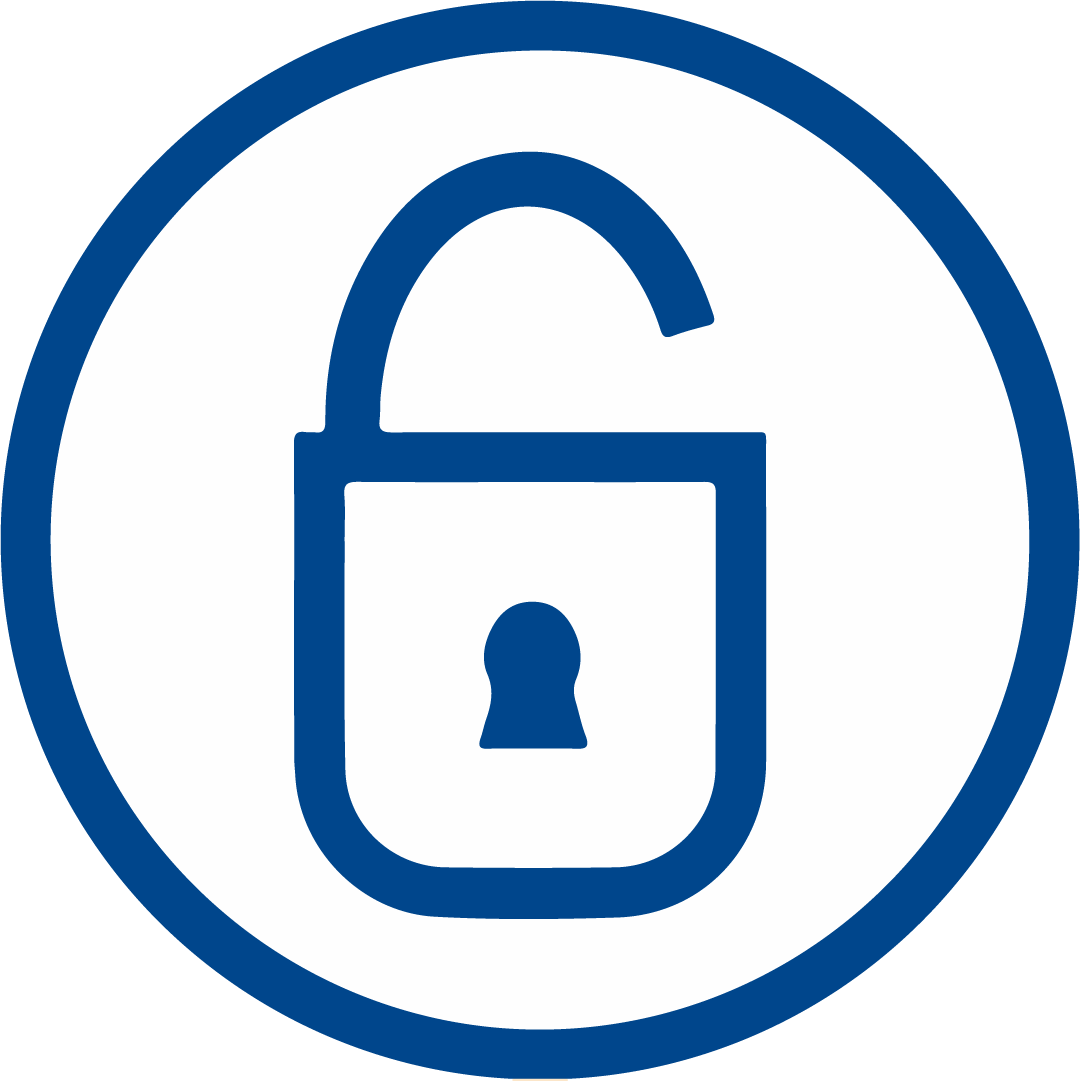 Asking about future intentions
Invert the present tense form of aller, followed by the infinitive.
faire
Il va
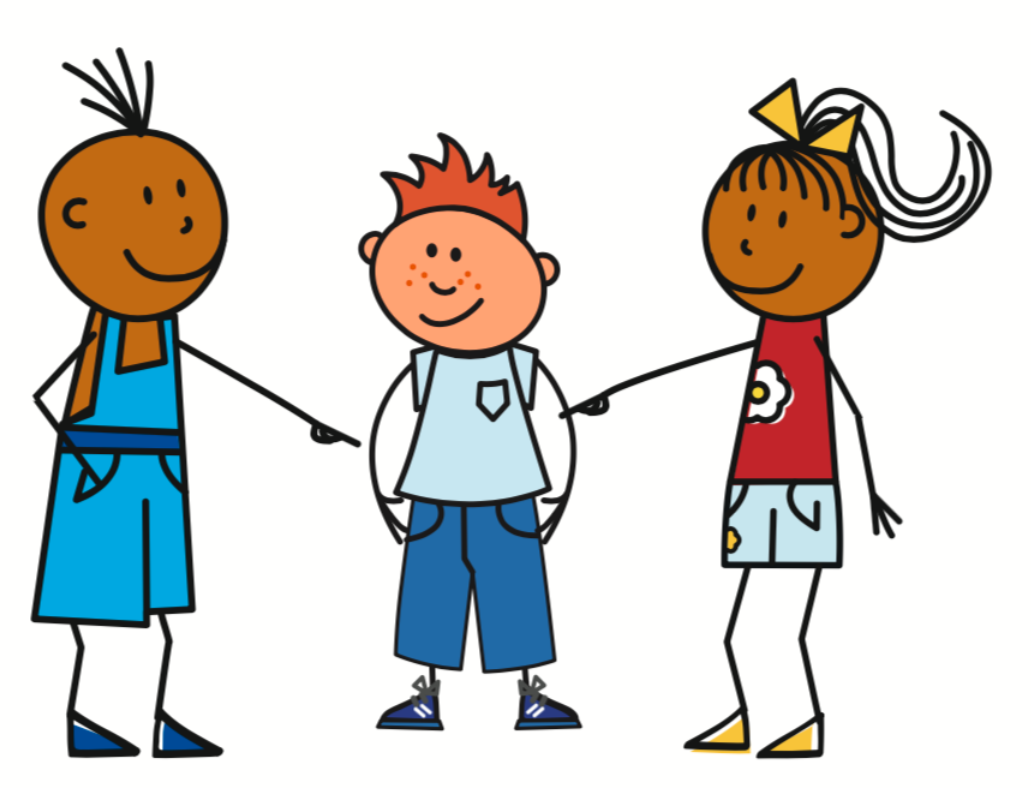 [He is going]
Va-t-il
faire?
[Is he going]
[to do]
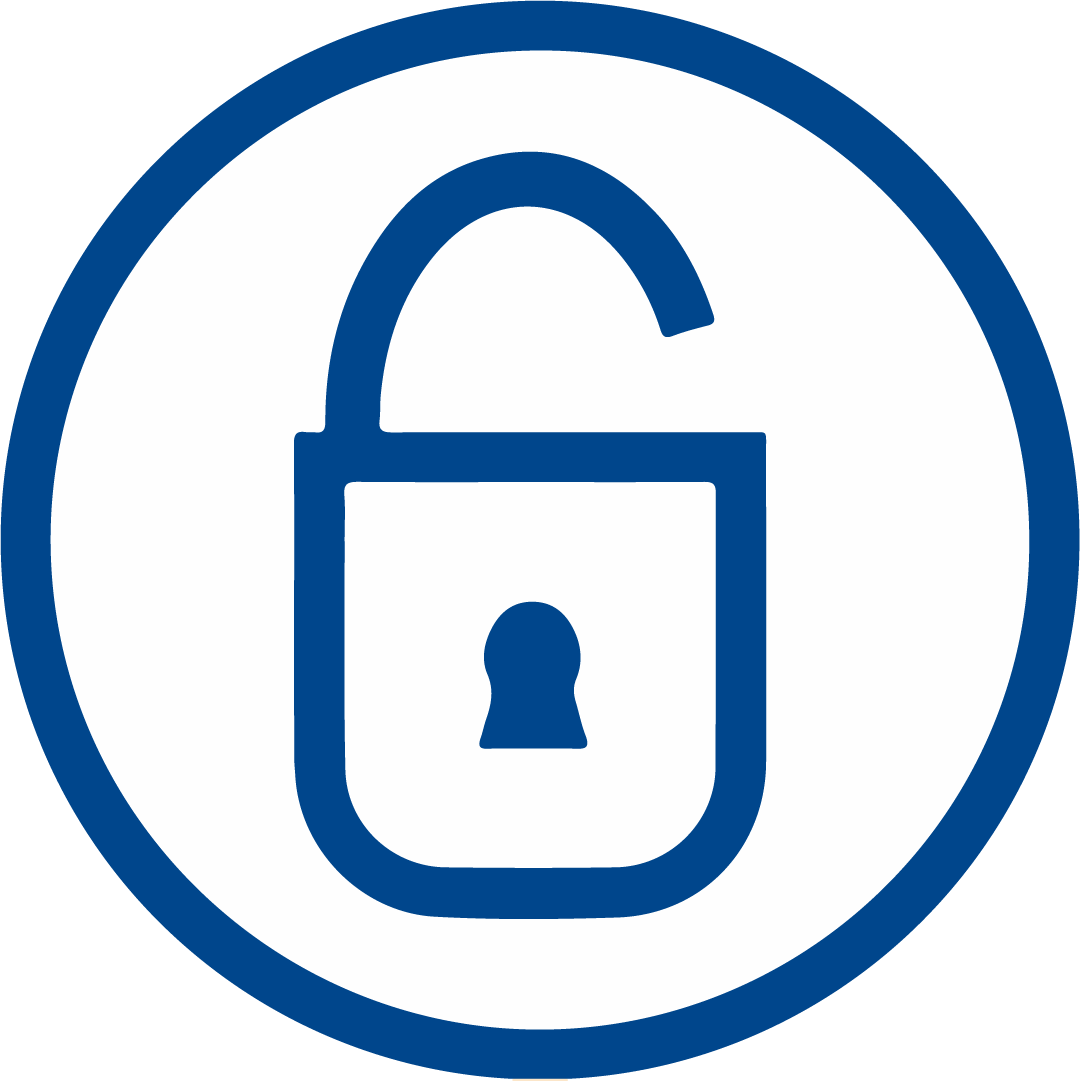 Asking about future intentions
Invert the present tense form of aller, followed by the infinitive.
Elle va
sortir
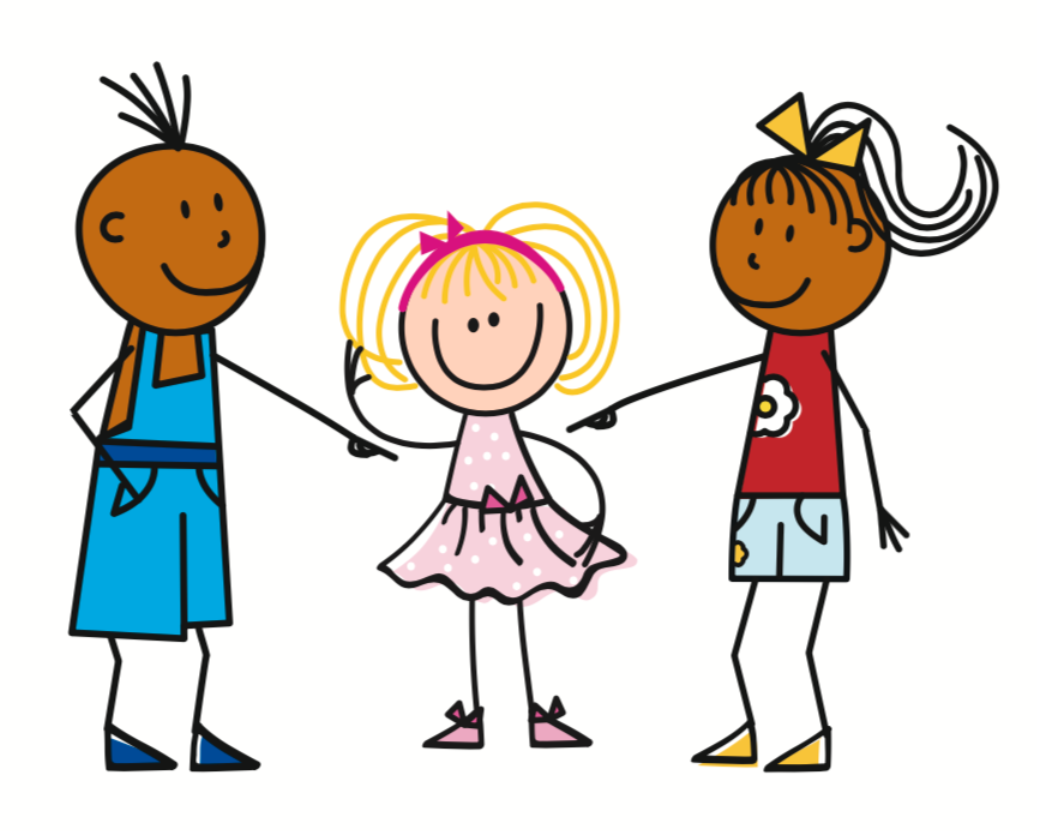 [She is going]
[to go out]
Va-t-elle
sortir?
[Is she going]
[to go out]
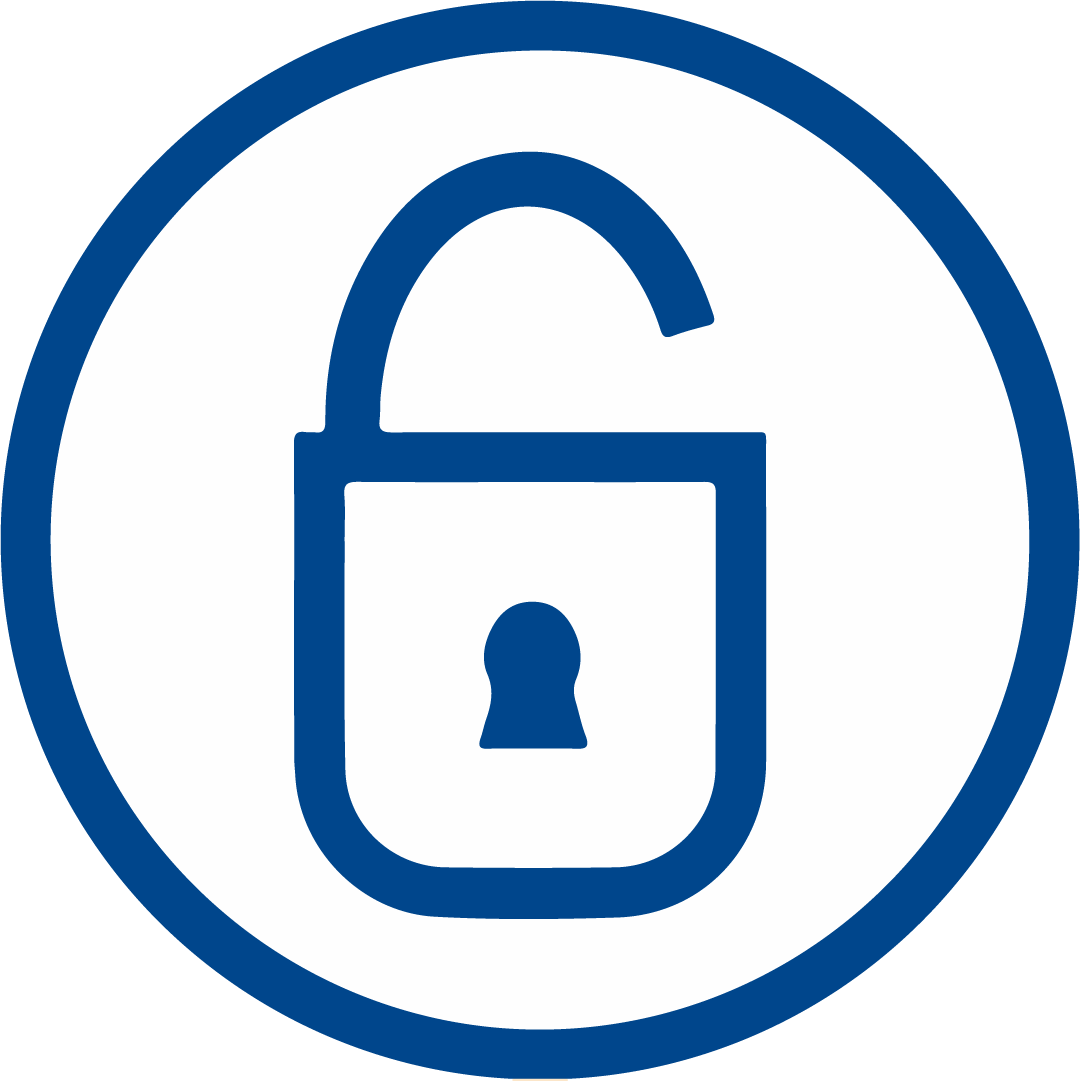 Asking about future intentions - tu, il and elle
Invert the present tense form of aller, followed by the infinitive.
Vas-tu arriver?
Are you going to arrive?
Va-t-il arriver?
Is he going to arrive?
Va-t-elle arriver?
Is she going to arrive?
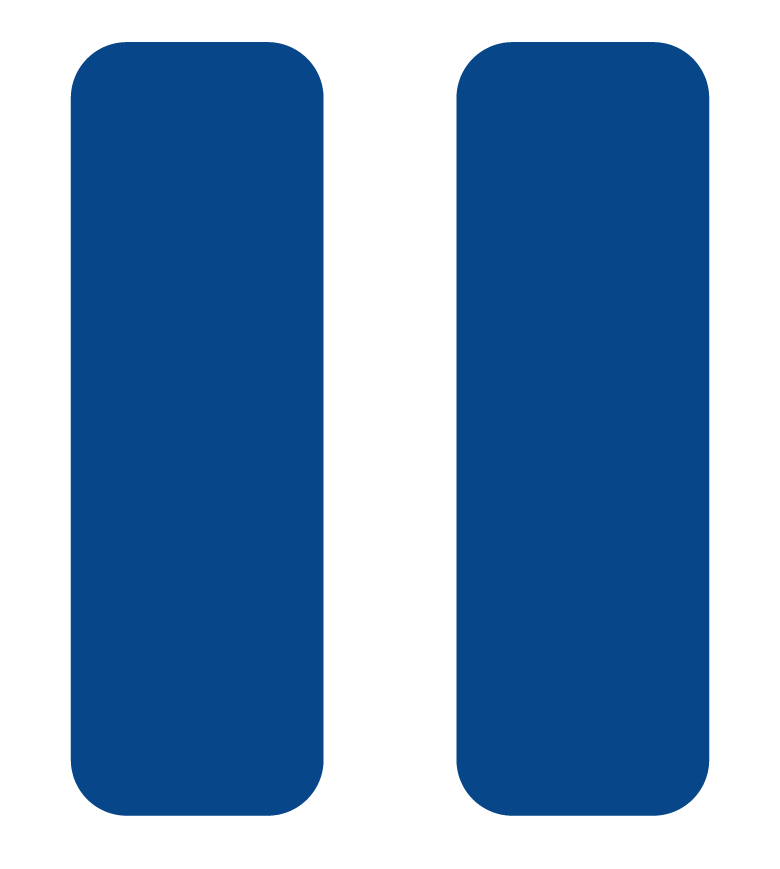 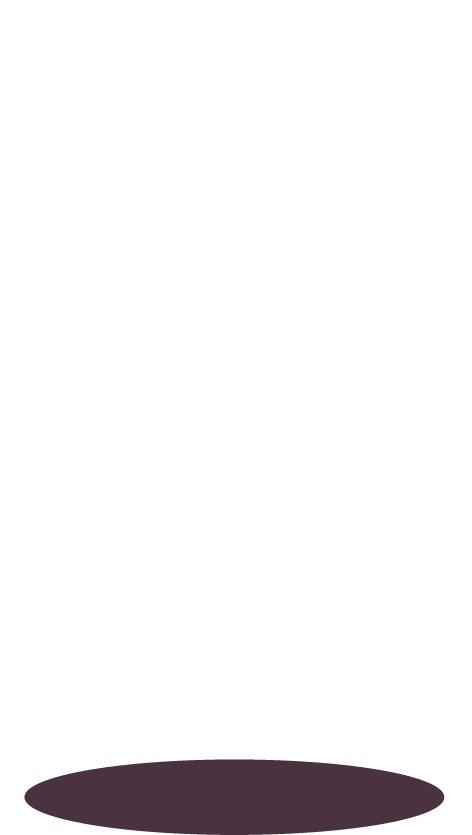 Asking questions about the future
Statement
Question
Tu vas aller
Vas-tu aller?
Question word at the front of the sentence!
Comment vas-tu aller en Allemagne?
How are you going to go to Germany?
Asking questions about the future
Statement
Question
Il va partir
Va-t-il partir?
Pourquoi va-t-il partir demain?
Why is he going to leave tomorrow?
Asking questions about the future
Statement
Question
Elle va prendre
Va-t-elle prendre?
Quand va-t-elle prendre l’avion?
When is she going to take  the plane?
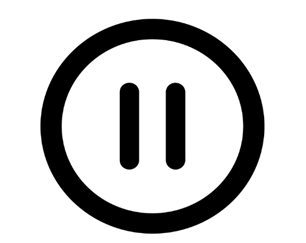 Ask and answer about future intentions [1/2]
What do these questions mean?
Quand va-t-il partir?
Pourquoi va-t-elle aller?
Comment vas-tu étudier?

Translate: Are you going to take the plane tomorrow?
Ask and answer about future intentions [1/2]
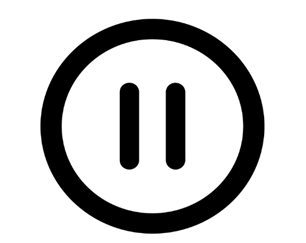 What do these questions mean?
When are you going to leave?
Why is she going to go?
How are you going to study?

Translate: Are you going to take the plane tomorrow? = Vas-tu prendre l’avion demain?